Pre-Test Review GameGet out a blank sheet of notebook paper!Number it 1-25Put away all electronics!
Rules
No electronics.
No taking pictures of the slides.
No talking/sharing answers.
Write your answer on your paper.
1. Which is NOT a reactant in photosynthesis?
Carbon Dioxide
Glucose
Light Energy
Water
2. How are photosynthesis and respiration complementary reactions?
Photosynthesis makes what respiration needs
Respiration makes what photosynthesis needs
They are both always happening in a connected cycle
 All of the above
3. Which of the following is considered a producer?
Rabbit
Human
Vulture
Oak tree
4. C6H12O6     is :
sucrose
glucose
Carbon hydroxide
5. According to this food web, what two organisms does the fox eat?
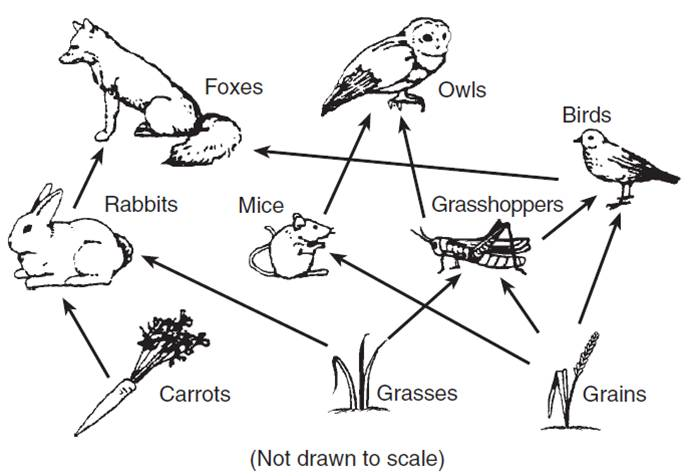 6. Put the following statements in chronological order:
Water enters the chloroplast
Roots take in water from the soil
Water enters the leaf
Water travels up the stem
7. What is the main source of energy for all of life on Earth?
bacteria
decomposers
producers
 sun
8. During respiration, food energy is turned into chemical energy called:
GTP
ABP
GBP
ATP
9. Which of the following is considered a carnivore?
lady bug
 human
tiger
giraffe
10. Which is not a product of respiration?
Carbon dioxide
ATP
Light energy
 Water
11. Organisms that feed on dead/decaying remains of other organisms are called:
producers
consumers
decomposers
scavengers
12. CO2  is :
Carbon monoxide
oxygen
Carbon dioxide
13. Which of the following is the correct equation for respiration?
C6H12O6 + 6O2  6H2O + energy (ATP)
C6H12O6 + 6CO2  6H2O + energy (ATP)
C6H12O6 + 6O2  6CO2 + 6H2O + energy (ATP)
C6H12O6 + 6CO2  6O2 + 6H2O + energy (ATP)
14. What part of the cell does respiration occur in?
chloroplast
cytoplasm
Golgi apparatus
mitochondria
15. Put the following categories in chronological order from the beginning of the food chain to the end:
Producers
Decomposers
Consumers
Sun
16. Organisms depend on plants for two primary reasons. What are they?
17. Organisms that eat only producers are called:
herbivores
carnivores
omnivores
18. Which of the following is considered an herbivore?
horse
 raccoon
fox
squirrel
19. What part of the cell does photosynthesis occur in?
chloroplast
cytoplasm
Golgi apparatus
mitochondria
20. Which of the following is the correct equation for photosynthesis?
6O2 + 6H2O + light  C6H12O6+ 6CO2
6CO2 + 6O2 + light  C6H12O6+ 6H2O
6CO2 + 6H2O + light  C6H12O6+ 6O2
6CO2 + 6H2O + light  C6H12O6+ 6H2O
21. Organisms that eat both consumers and producers are called:
herbivores
carnivores
omnivores
22. Which of the following is considered a omnivore?
grasshopper
 pig
sunflower
cheetah
23. How much energy is passed up the food chain at each level?
90%
70%
1%
10%
24. Organisms that eat only consumers are called:
herbivores
carnivores
omnivores
25. Organisms that break down dead/decaying remains of other organisms are called:
producers
consumers
decomposers
scavengers
Which is NOT a reactant in photosynthesis?
Carbon Dioxide
Glucose
Light Energy
Water
How are photosynthesis and respiration complementary reactions?
Photosynthesis makes what respiration needs
Respiration makes what photosynthesis needs
They are both always happening in a connected cycle
 All of the above
Which of the following is considered a producer?
Rabbit
Human
Vulture
Oak tree
C6H12O6     is :
sucrose
glucose
Carbon hydroxide
According to this food web, what two organisms does the fox eat?
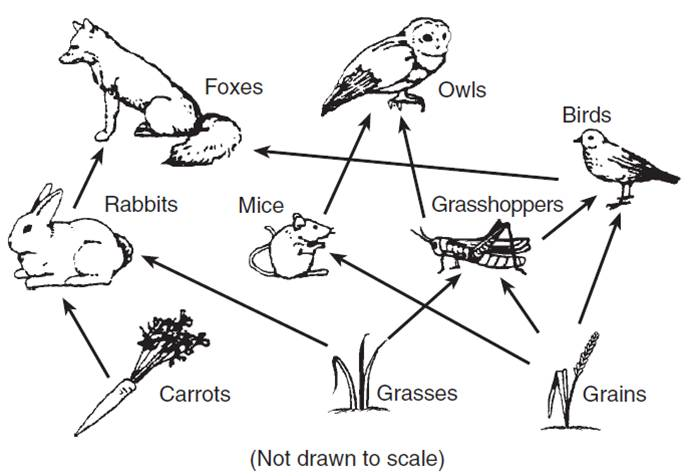 Birds and rabbits
Put the following statements in chronological order: (assign each letter a # 1-4)
Water enters the chloroplast				4
Roots take in water from the soil		1
Water enters the leaf								3
Water travels up the stem						2
What is the main source of energy for all of life on Earth?
bacteria
decomposers
producers
 sun
During respiration, food energy is turned into chemical energy called:
GTP
ABP
GBP
ATP
Which of the following is considered a carnivore?
lady bug
 human
tiger
giraffe
Which is not a product of respiration?
Carbon dioxide
ATP
Light energy
 Water
Organisms that feed on dead/decaying remains of other organisms are called:
producers
consumers
decomposers
scavengers
CO2  is :
Carbon monoxide
oxygen
Carbon dioxide
Which of the following is the correct equation for respiration?
C6H12O6 + 6O2  6H2O + energy (ATP)
C6H12O6 + 6CO2  6H2O + energy (ATP)
C6H12O6 + 6O2  6CO2 + 6H2O + energy (ATP)
C6H12O6 + 6CO2  6O2 + 6H2O + energy (ATP)
What part of the cell does respiration occur in?
chloroplast
cytoplasm
Golgi apparatus
mitochondria
Put the following categories in chronological order from the beginning of the food chain to the end: (assign each letter a # 1-4)
Producers				2
Decomposers		4
Consumers				3
Sun 								1
Organisms depend on plants for two primary reasons. What are they?
1- food source (initial source of glucose/energy)
2- oxgyen
Organisms that eat only producers are called:
herbivores
carnivores
omnivores
Which of the following is considered an herbivore?
horse
 raccoon
fox
squirrel
What part of the cell does photosynthesis occur in?
chloroplast
cytoplasm
Golgi apparatus
mitochondria
Which of the following is the correct equation for photosynthesis?
6O2 + 6H2O + light  C6H12O6+ 6CO2
6CO2 + 6O2 + light  C6H12O6+ 6H2O
6CO2 + 6H2O + light  C6H12O6+ 6O2
6CO2 + 6H2O + light  C6H12O6+ 6H2O
Organisms that eat both consumers and producers are called:
herbivores
carnivores
omnivores
Which of the following is considered a omnivore?
grasshopper
 pig
sunflower
cheetah
How much energy is passed up the food chain at each level?
90%
70%
1%
10%
Organisms that eat only consumers are called:
herbivores
carnivores
omnivores
25. Organisms that break down dead/decaying remains of other organisms are called:
producers
consumers
decomposers
scavengers